Concepts to be covered (not to be included in the presentation)
Wheel of science / empirical cycle
Research question
Empirical

Induction
Deduction

Phases: Theory, Data collection etc…
The Empirical cycle
Henk van der Kolk
Aim
Introducting the idea of ‘doing research’

Showing activities that together are called ‘empirical research’
Example: the cause of cholera
What is emperical research
Empirical research: systematically answering empirical questions.

Systematically: excluding the possibility that other answers are better than the answer we give.

Empirical: about things we can observe.
Procedure
PRocedure
Procedure
Procedure
Wheel of science
Not a logistical sequence of steps: anything goes...

A way to defend conclusions; logic.
Example
RQ: “What causes cholera?”

Dominant idea (agreement reality) around 1850:
 “miasma theory”;
diseases like cholera are caused by pollution or “bad air”
[Speaker Notes: Animatie op het te behandelen onderdeel?]
theory
“Drinking fouled water causes cholera”
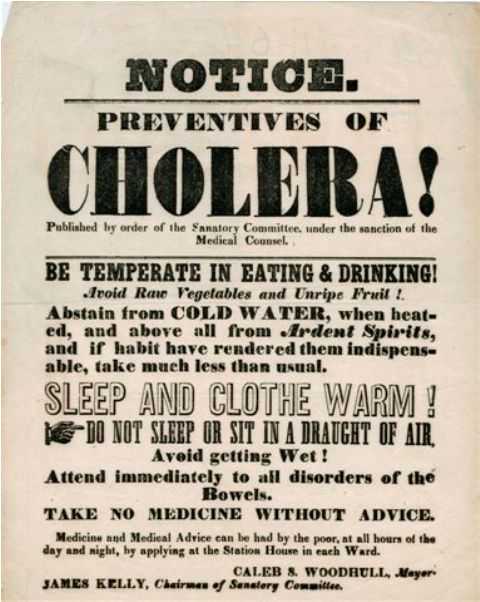 Research design
Dr. Snow decided to compare households that used different  waterpumps, including the much-frequented street-pump in Broad Street.
Data collection & data analysis
Dr. Snow tracked down information from hospital records on when the outbreak began and whether the victims drank water from the Broad Street pump.
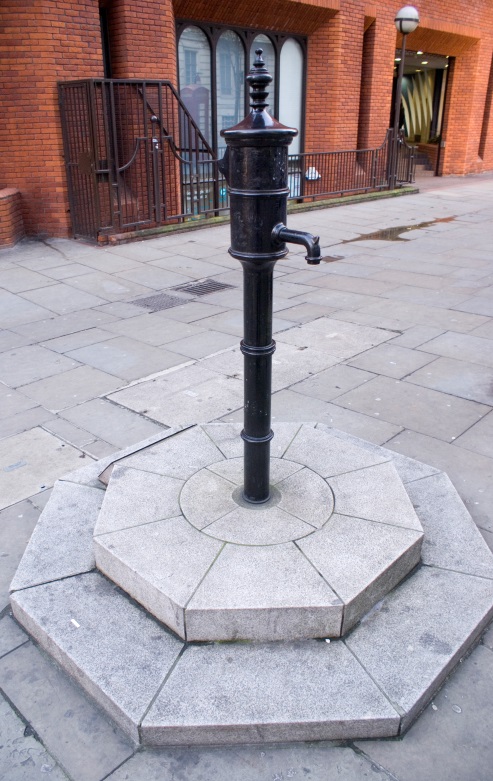 [Speaker Notes: Plaatje pomp nogmaals opzoeken]
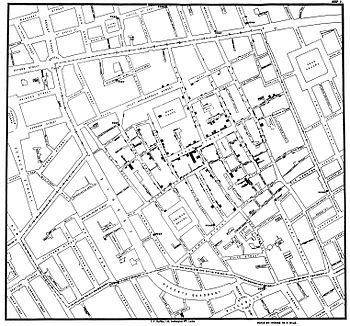 He used a geographical grid to chart deaths from the outbreak.
Answer
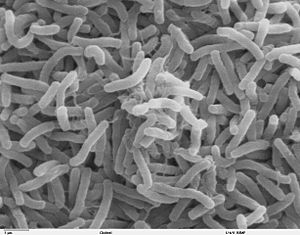 Cholera is caused by fouled water
Wheel of science
Not a logistical sequence of steps: anything goes...

It is a way to defend conclusions: logic.
This microlecture
Introduced you to the basic idea of doing research

Described a series of activities that are called ‘empirical research’
Images used
Slide 3: http://upload.wikimedia.org/wikipedia/commons/c/c4/Africa_cholera2008b.jpg
Slide 14: http://commons.wikimedia.org/wiki/File:John_Snow.jpg#/media/File:John_Snow.jpg
Slide 16: http://upload.wikimedia.org/wikipedia/commons/d/d3/Cholera_Epidemic_poster_New_York_City.jpg
Slide 20: https://www.flickr.com/photos/adambowie/345845299
Slide 21: https://commons.wikimedia.org/wiki/File:Snow-cholera-map-1.jpg
Slide 23: https://en.wikipedia.org/?title=Cholera#/media/File:Cholera_bacteria_SEM.jpg